SVT – Activities 2012 - 2013
Mauro Citterio, Nicola Neri
--------
INFN Milano
11 June 2012
Phone Meeting on SVT Activities 2012 - 2013
1
Status
11 June 2012
Phone Meeting on SVT Activities 2012 - 2013
2
FE design for layers 4-5 of SVT
3
Activity carried out up to June 2012
Design of the readout architecture (preamplifier, shaper, TOT)
Noise simulations
Studies of the Efficiency of SVT outer layers

Activity foreseen in second half of 2012
Design and layout of a first prototype of FE analog channel
Submission of design in the IBM run of November 2012

No specific budget was assigned in 2012
Submission costs together with other INFN sections
Same items in 2013
11 June 2012
Phone Meeting on SVT Activities 2012 - 2013
4
Summary
Estimate based on the continuation of the present activity
Some numbers can be validated soon 
Ex. Fanout and Tails
HDI estimate is still critical
An almost final layout onlu after IC acceptance
Serializer on HDI?
Tails testing has to be completed and power filtering agreed upon

Important to give budget space to IC testing and design

No Production yet in 2013
5
11 June 2012
Phone Meeting on SVT Activities 2012 - 2013
Back-up
11 June 2012
Phone Meeting on SVT Activities 2012 - 2013
6
Readout architecture andStudies of the Efficiency of SVT outer layers
7
Readout architecture
Digital control:
4 selectable peaking time (1000, 750, 500, 375 ns)
2 polarity (n-strip, p-strip)
2 gain setting (nominal gain, +30%)
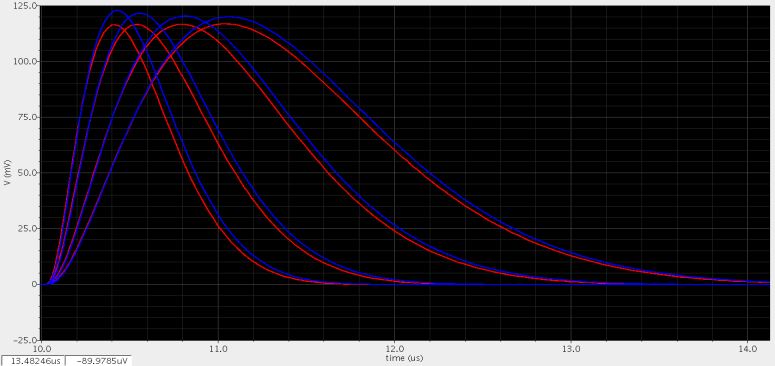 N-strip
 P-strip
Charge preamplifier with continuous reset
Third order complex-pole shaping
Time-over -threshold amplitude measurement
Efficiency simulation using TOT
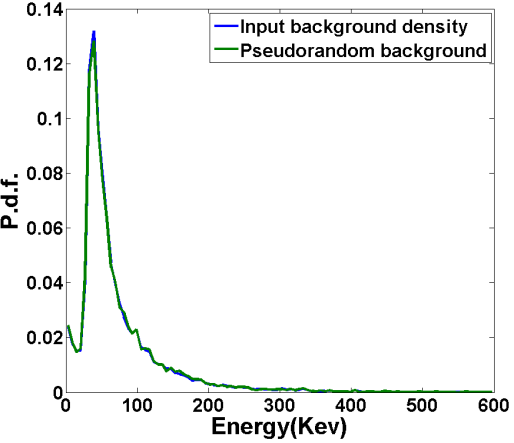 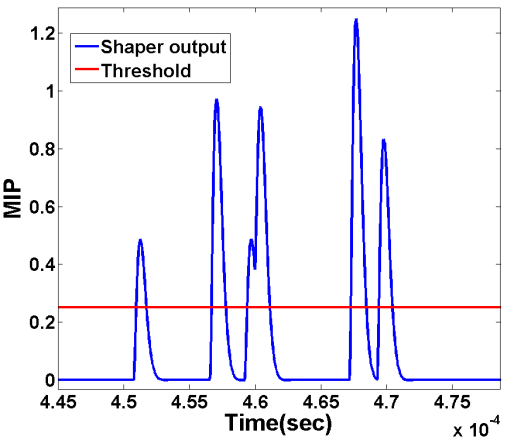 Monte-carlo time-domain simulations with hits energy distribution according to the expected background spectrum. 
Efficiency for L4 and L5:
> 97% (nominal background rate, long peak-time)
> 92% (x5 background rate, short peak-time)
Studies of the Noise performances of SVT outer layers
8
Long-Strip detector model including:
Strip resistance and Cap.
Fan-out parasitic
Radiation damage
Noise Estimation
Better performance achieved with shorter peaking time after radiations damage.
S/N still low with 5x safety on BKG. (Improve cooling!)
Studies of the Timing performances of SVT outer layers
9
Time jitter:
Depends on:
S/N ratio
Peaking time
Signal amplitude (worst case 0.3 MIP)
Residual error of time-stamp and time-walk correction
Time error due to:
Time stamp clock (33 MHz)
Time walk, corrected with TOT amplitude
Effect of TOT error (TOT clock)
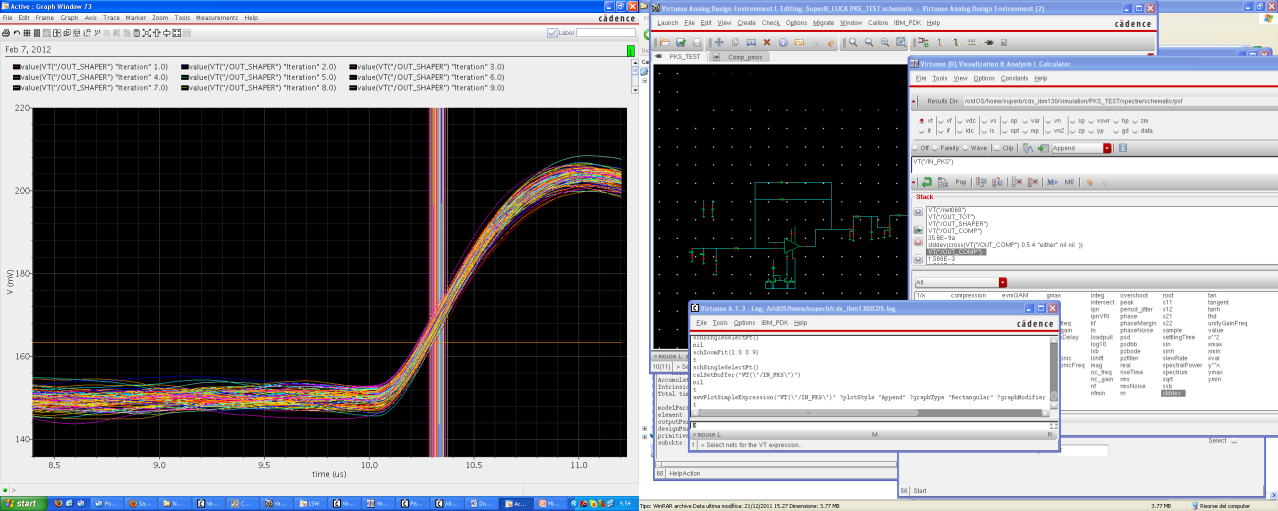 Expected Timing Resolution
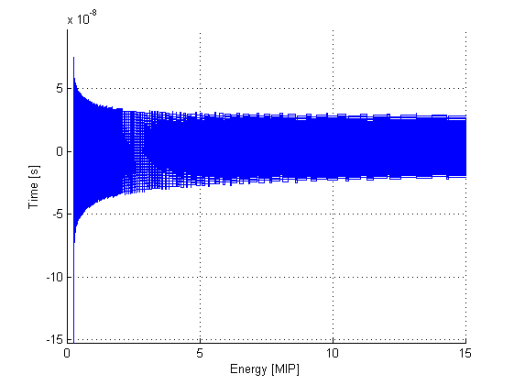 Both contributions important for the outer layer
Better performance achieved with 6-bit TOT.
Prefer short peaking time when possible (same S/N)!
250ns
FE design for layers 4-5 of SVT
10
Activity proposed for 2013
Test of prototypes produced in 2012
Submission of a full readout chip for layers 4-5
Feedback of CERN Meeting
11
The power distribution(DCDC converter) may be done in two steps
External Card per module
Internal within the chip
Some IP blocks are used from CERN as:
Bandgap references, DAC, Voltage buffer
Alignment of a hint  in different layers should be considered
There is no special benefit using triple well for NMOS: In Pixel detector it is necessary to use them, but in strip detectors, the distance between analog and digital parts is not so close.
The date of submission is not clear according to CERN and most probably we should go through MOSIS schedule